«Ціннісний підхід до вивчення творчості Ернеста Хемінгуея. Оповідання «Старий і море»
Людина не для того створена, щоб терпіти поразки. Людину можна знищити, але її не можна перемогти.

Е. Хемінгуей
Андрусишин М.Ю. 
ІФОІППО
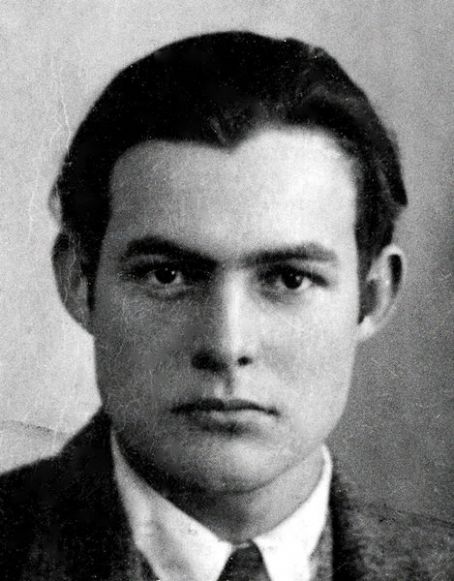 Американський письменник і журналіст, лауреат Нобелівської премії, один з найталановитіших представників літератури «втраченого покоління».
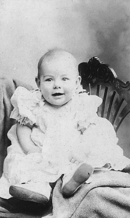 Народився Хемінгуей 21 липня 1899 р. в містечку Оук Парк поблизу Чикаго. Його назвали на честь діда Ернеста, маминого батька. Проте, власне ім'я Хемінгуею не подобалося. У родині зростало 				     шестеро дітей.
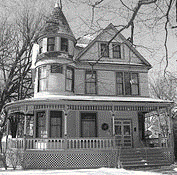 На початку 50-х рр. Хемінгуей активно працював над повістю «Старий і море». Отримавши схвальні відгуки друзів видав книгу в 1951р. А в 1953 р. був нагороджений Пулітцерівською премією.
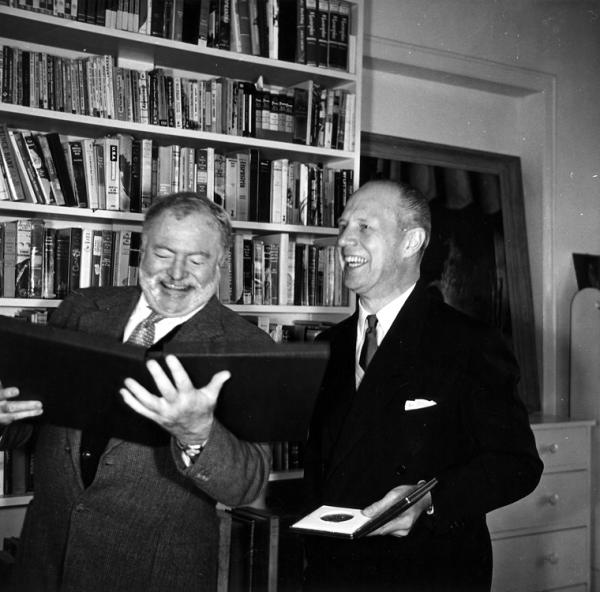 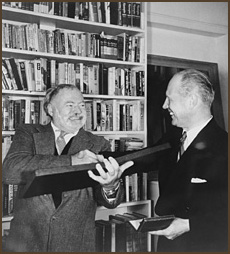 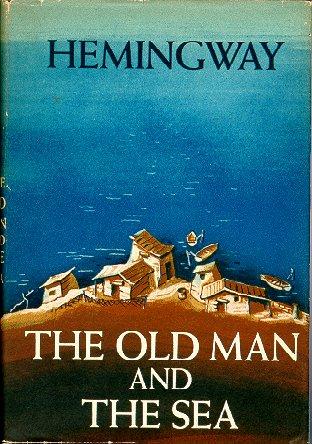 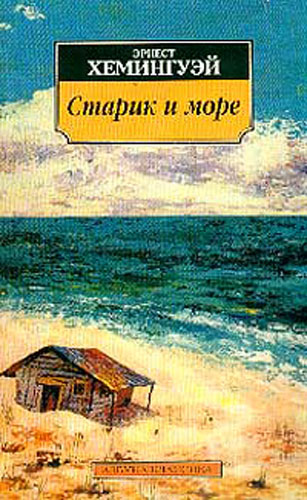 Через рік за повість «Старий і море» отримав Нобелівську премію. Цей твір мав нечуваний успіх, він розпродався за 48 годин у кількості 5 мільйонів 435 тисяч примірників.
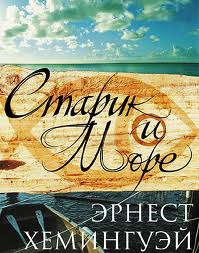 Історія створення повісті “ Старий і море”
В основу оповіді покладено  реальний випадок із життя кубинця, який близько 80 днів рибалив біля берегів Гавани. Йому пощастило піймати гігантську рибину, але так і не вдалося доставити її до берега. Здобич розшматували акули. Цю історію Хемінгуей наситив новими деталями, збагатив глибоким життєвим і філософським змістом.
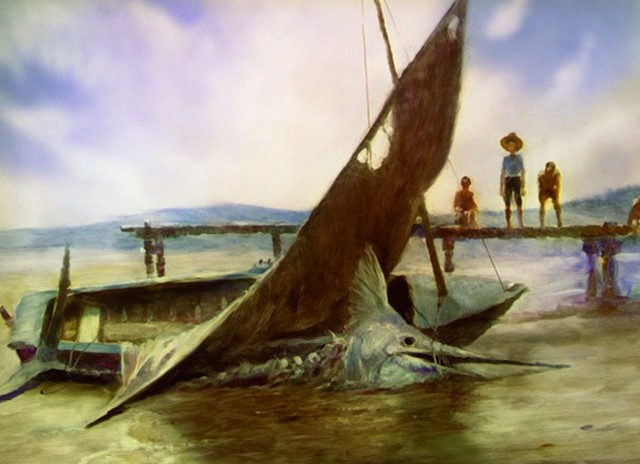 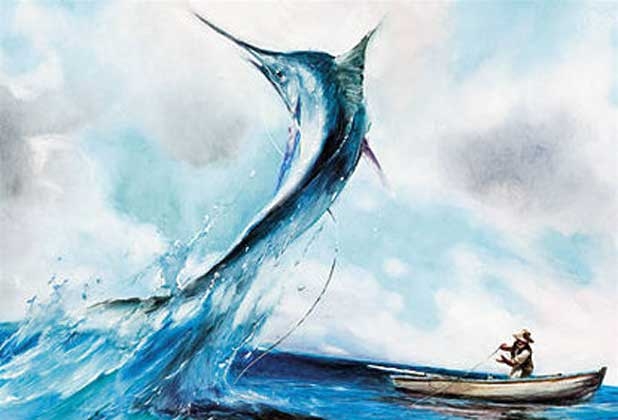 Повість була надрукована 1952р. на сторінках журналу “Life”. Тираж у 5,5 млн був розпроданий за 48 годин
Образ Сантьяго
Сантьяго — колишній рибалка, що все життя працює, борючись із труднощами й небезпеками. Шрами на його руках «старі, як тріщини в давно вже безводній пустелі». Він любить море, думає про нього з ніжністю, як про жінку, що «дарує великі милості».
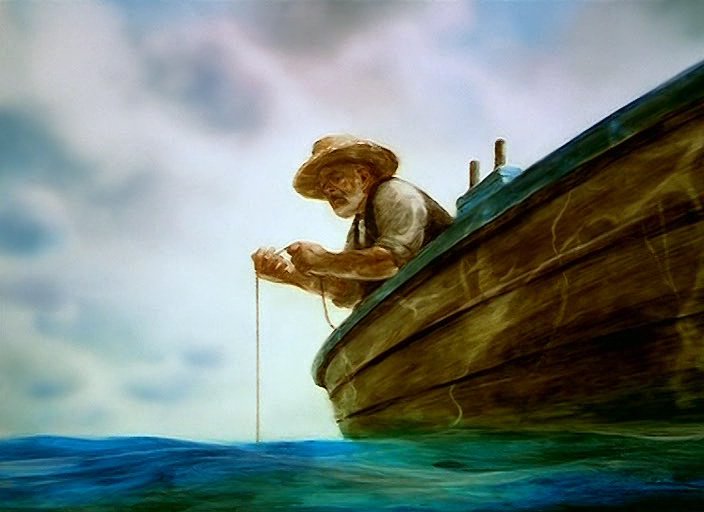 У старості навіть очі його були схожі за кольором на море. 
Звиклий до самітності, він уголос розмовляє сам із собою. Природа, океан сприймаються їм як жива істота.
Прототип героя
Літературознавці прагнули з’ясувати, хто став прототипом головного героя повісті — Сантьяго. Досить часто називали знаменитого кубинського рибалку і друга письменника Грегоро Фуентоса, який дожив до 104 років.
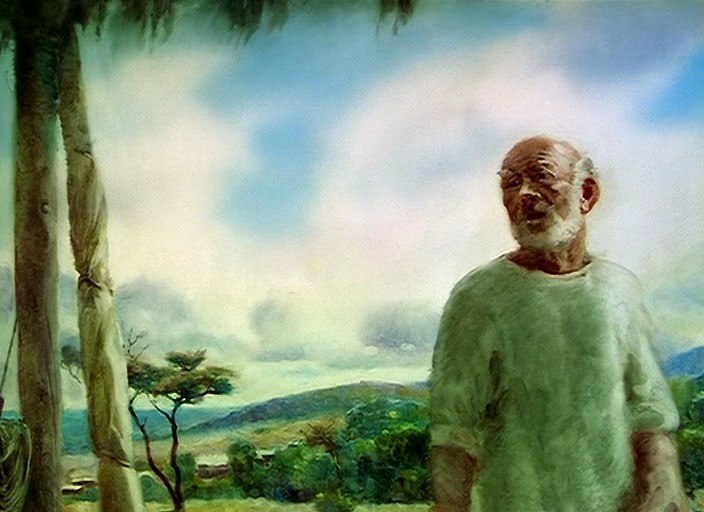 Однак, більшість дослідників схильні думати, що цей образ увібрав у себе риси різних людей, з якими Хемінгуей спілкувався в рибацькому селищі Кохімаре, що неподалік від Гавани.
Етапною в творчості Хемінгуея стає книга "В наш час" (1925) - збірник оповідань, об'єднаний спільним задумом та ідейно-тематичним спрямуванням, а також особливим стилем - лаконічним, стриманим. Пізніше подібний принцип організації тексту автор визначить як "принцип айсберга". В збірнику "В наш час" Хемінгуей вперше зачіпає проблеми "загубленого покоління", геніально продовжені в повісті "Фієста" (1926) і романі "Прощавай, зброє!«(твір приніс світову славу й визнання Хемінгуею) (1929).
Особливості жанру повісті
Е. Хемінгуей говорив:   “Літературна творчість нагадує мені айсберг. Видно лише сьому частину того, що знаходиться у воді”
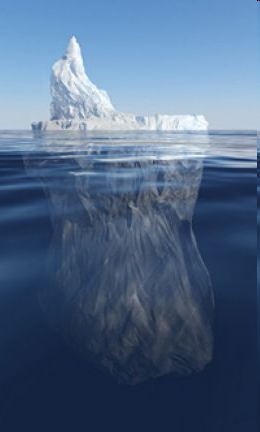 “Ефект айсберга” –
 внутрішній додатковий 
зміст, 
висловлення думок,
 які вкладаються в текст
Впевненість 
в своїх 
силах
Мужність,
витримка
Простота 
гідність
Спокій,
розсудливість
Воля 
та 
розум
Людяність
Гордість
Моральний кодекс честі Сантьяго
Безкомпромісна
готовність
до 
боротьби
Сенс
буття
Повага
до братів
наших
менших
Любов 
до
 життя
Віра в себе,
людей
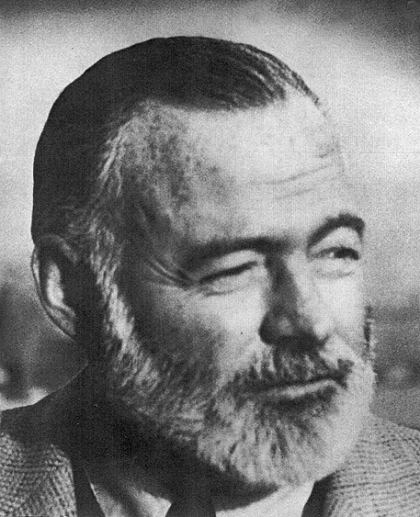 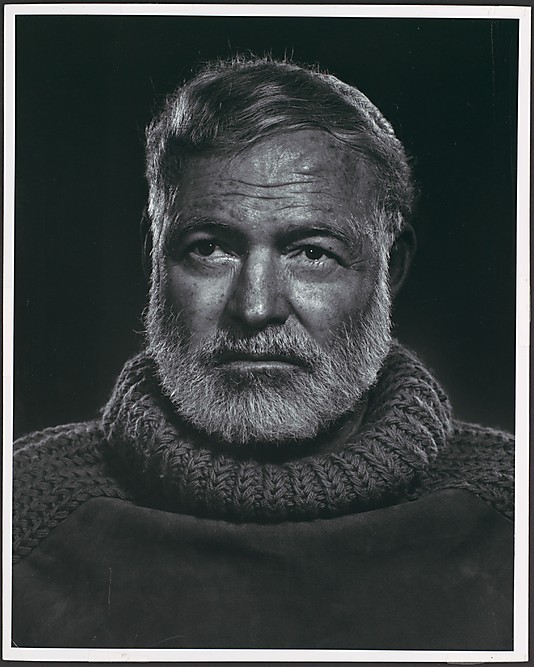 Останні роки життя Хемінгуей жив на Кубі. Авіакатастрофа та отримані під час гасіння пожежі опіки дуже підірвали здоров`я письменника. Він, не звиклий до бездіяльності, не витримав і вчинив самогубство.
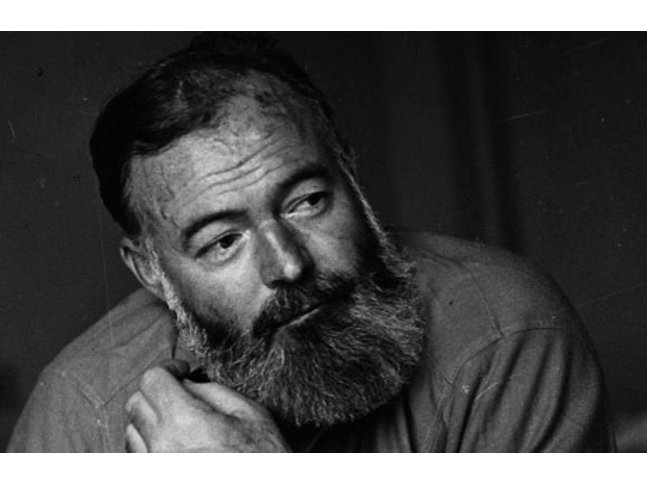 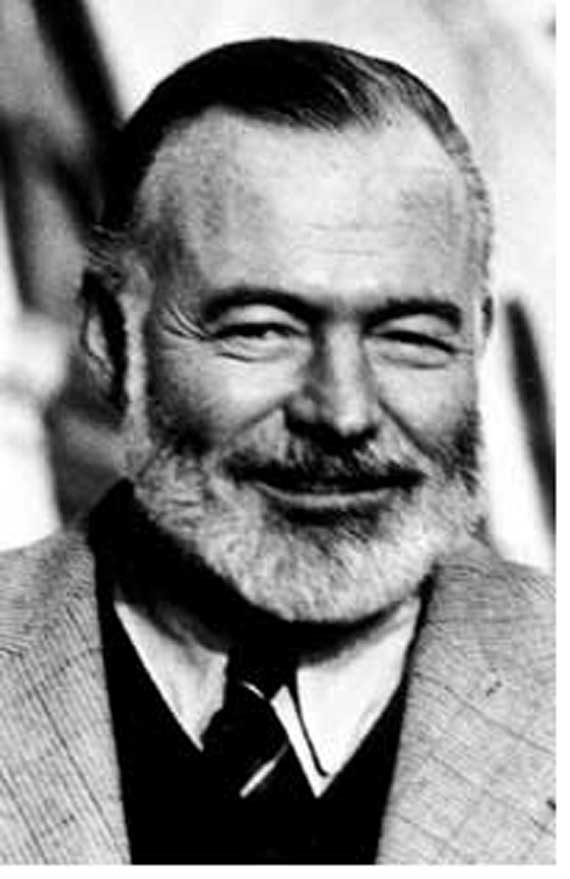 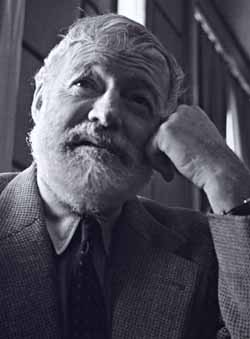